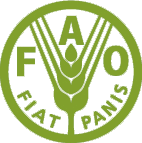 INTERGOVERNMENTAL GROUP ON TEATWENTIETH SESSIONCOLOMBO, SRI LANKA30 JANUARY – 1 FEBRUARY 2012
PROPOSAL ON THE FORMATION OF A WORKING GROUP ON ORGANIC TEA

CCP:TE 12/CRS 5
introduction
Background
Working Group on Organic Tea Proposal 
Proposed terms of reference of the Working Group on Organic Tea
Conclusions
BACKGROUND
Organic principles: health, ecology, fairness, care.
Organic agriculture - fastest growing sector:
India produced 10 000 tonnes (2010);
China produced 71 000 tonnes (2009); and
Sri Lanka produced 1 000 tonnes (2010).
BACKGROUND (cont’d)
The CFC funded a project on organic tea in China and India.
Project’s objectives:
Identify markets and quantify demand for organic tea;
Develop appropriate marketing strategies for target markets;
Develop certification standards; and
Build capacity in production under good agricultural practices (GAP), good manufacturing practices (GMP) and certification.
Working Group on Organic tea Proposal (wgot)
Proposed at the intersessional meeting of the IGG/Tea (Mombasa, Kenya, July 2011)
Objectives:
Exchange information, including:
Developing and/or agreeing to GAP in production; and
Harmonizing certification.
Develop strategies in selecting tea varieties based on market demand and agronomic suitability
Wgot proposal (cont’d)
Generally agreed that the terms of reference should include:
Generation of market information for organic tea;
Technological requirements; and
Certification for smallholder, medium and estate tea production. 
India identified to coordinate and collate information.
Wgot terms of reference
Proposed terms of reference:
Promote standardizing organic packages for cultivation of organic tea, stressing: 
use of local inputs for nutrition;
preparation of formulations with scientific knowledge; and 
application of such organic input packages inline with the organic principles.
Wgot terms of reference (cont’d)
Promote development of 
National organic programmes;
Certification standardization; and 
Granting of equivalency of standards to help exports;
Develop and extend technologies of organic tea production between the small and estate growers;
Wgot terms of reference (cont’d)
Generate market information on organic tea and develop marketing strategies; and
Label and promote organic tea as a low carbon produce.
points for action
Delegates are requested to:
Endorse the WGOT;
Develop its terms of references;
Provide the Secretariat with the names of the focal points.
conclusion
Encouraged by the results of the CFC Organic Tea project, China proposed the formation of the WGOT.
Participants attending the Mombasa meeting in July 2011 agreed to its formation, in principle.
Delegates attending this session required to endorse the proposal, develop the terms of reference and identify focal points.
Thank you!
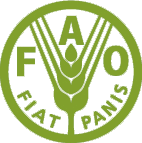